SEMINARARTERIAL PULSECHAIR PERSONDR SAJEER K TASSISTANT PROFESSOR DEPT OF CARDIOLOGYGMCH CALICUTPRESENTERDR FARHAN P KCARDIOLOGY RESIDENTGMCH CALICUT
Date : 07/03/2023
REFERENCES
Braunwalds text book of cardiology :12th edition
FUSTER & HURSTS : The heart
Essentials of bedside cardiology by JULES CONSTANT
Textbook of medical physiology by GUYTON and HALL 12th edition
Synopsis of cardiac physical diagnosis by JONATHAN ABRAMS
JACC : normal vascular aging: differential effects on wave reflection and aortic pulse wave velocity: the anglo-cardiff collaborative trial (acct)
Frontiers in cardiovascular medicine : arterial stiffness and hypertension in the elderly stephane laurent and pierre boutouyrie
The british medical journal vol. 1. No.1629, march 19, 1892
Clinical methods in cardiology B Somaraju
Topics included…..
Pulse – definition, history
Pulse wave form & physiologycal properties
Methods of examination
Types of pulse
Abnormal conditions, clinical importance
DEFINITION
TRANSMISSION OF PRESSURE PULSE
VELOCITY OF PRESSURE PULSE TRANSMISSION :

AORTA : 3 - 5 M/SEC

LARGE ARTERIAL BRANCHES : 7 - 10 M/SEC

SMALL ARTERIES : 15 - 35 M/SEC 

 GREATER THE COMPLIANCE OF EACH VASCULAR SEGMENT, SLOWER THE VELOCITY
[Speaker Notes: Ao 1 m/sec

Smaller arteries .5 to 2 m/sec]
DETERMINANTS OF ARTERIAL PULSE
LV
AV
ARTERY
STROKE VOLUME
CONTRACTILITY
EJECTION VELOCITY
NORMAL
  STENOTIC
  REGURGITANT
COMPLIANCE
  PVR
  RUN-OFF
[Speaker Notes: Greater the SV, greater the amount of blood that is accommodated in the arterial tree with each systoli greater the pressure rise and fall during systole and diastole, causing a greater pulse pressure   

Conversely, less the compliance of the arterial system, the greater the rise in pressure for a given stroke volume.]
HISTORICAL MILESTONES
WINDKESSEL MODEL
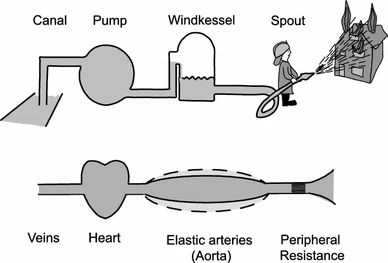 [Speaker Notes: Windkessel is a tank (capacitance reservoir) pressurized with a pump and connected to a stiff hose and nozzle (resistor, arterioles) that was once used in firefighting.]
THE MODIFIED WINDKESSEL MODEL
As in the windkessel, energy and volume storage in the central blood vessels are dependent on an input pressure (stroke volume) and on the maintenance of system pressure by downstream resistance (resistance arterioles)
At first, it was assumed that SV could be determined by integrating the area under a given pulse contour
 It is now known that stroke volume cannot be derived reliably from arterial pulse contours, because of the distortions caused by reflected pulse waves
[Speaker Notes: IN mid 20TH CENTURY]
WINDKESSEL EFFECT
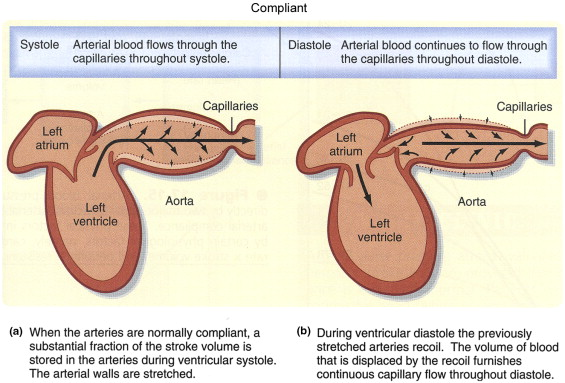 Hales : capacitance role of the elastic arteries, noting similarity to the dampeners used in fire engines.
Windkessel effect dampens out the pulse pressure, there by lower SBP.

  Windkessel effect helps in damping the fluctuation in pulse pressure over the cardiac cycle and assists in the maintenance of organ perfusion during diastole when cardiac ejection ceases
[Speaker Notes: Hales studied horse circulatory system and clarified the capacitance role of the elastic arteries, noting the similarity of this role to the pulse dampeners used in fire engines.

At the end of ventricular systole, the pressure in the aorta falls much more slowly than in the LV because the large central arteries (particularly the aorta) are elastic and thus act as a reservoir during systole, storing some of the ejected blood, which is then forced out into the peripheral vessels during diastole.]
TWO-ELEMENT WINDKESSEL MODEL
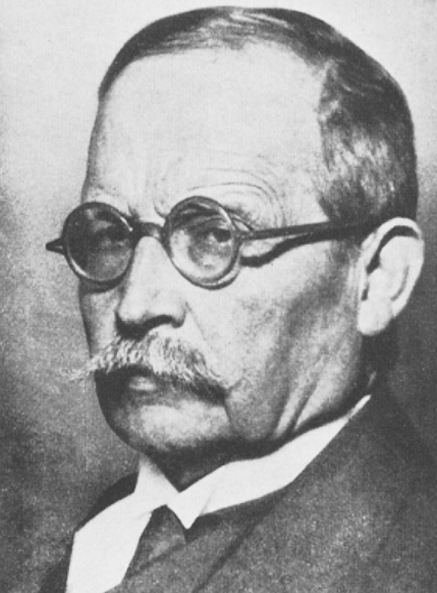 Frank’s model 
Provides a simple way to approximate the drop
    in pressure in the aorta during diastole.
[Speaker Notes: 4 elements
     Aortic compliance
     AORTIC IMPEDENCE
     PVR
     PV COMPLIANCE]
GENERATION OF A PULSE WAVE
[Speaker Notes: arterioles]
Different pulse wave morphologies in different arteries are the result of local summation of incident & reflected pressure waves.

If, zone of decreased impedance (aneurysmal dilatation), the pattern of change in pressure waves is the opposite.
PULSE PRESSURE CONTOURIN ASCENDING AORTA
[Speaker Notes: INCISURA  ISOVOLUMETRIC RELAXATION PERIOD, A2]
Initial tap – by a rapid rise to the peak = percussion wave
Slower rise – formed by the fusion of percussion wave & reflected waves from areas where arteries divide =  tidal wave

Normal : feels like a gentle tap against the finger tip
     > 45 years : tap – f/b – slower rise
In older age groups , anacrotic notch/shoulder occurs = feels like a tap & push
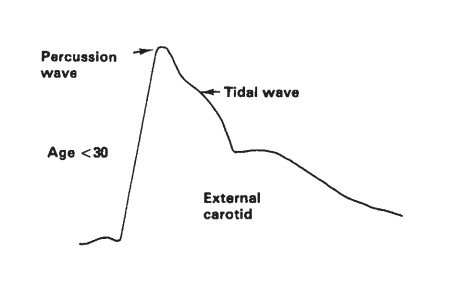 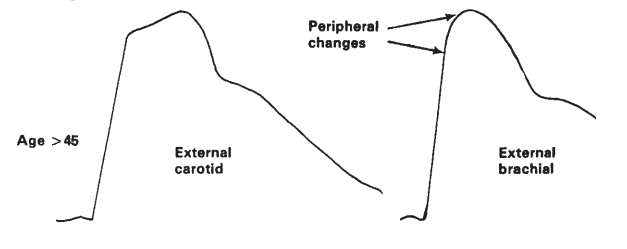 [Speaker Notes: Anacrotic notch   . Peripherally it disappears.]
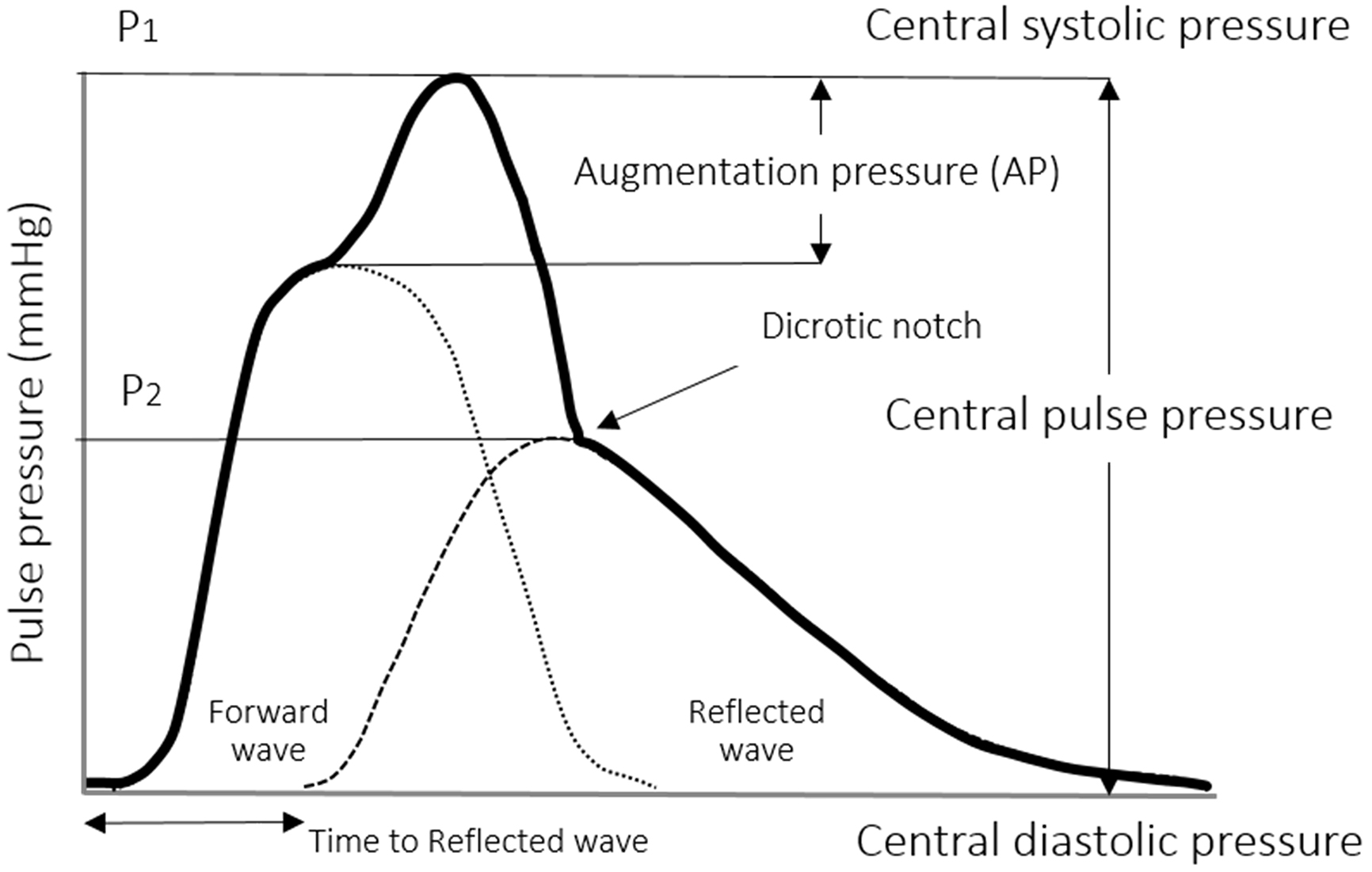 Systolic componant  = forward 
    pressure wave

Diastolic componant = 
    reflected pressure wave

Pulse pressure waveform is a 
    summation of both
[Speaker Notes: early return to the heart of the reflected waves is caused by stiff arteries that increase the speed of the traveling pressure waves and change the pressure waveform by increasing the central systolic and pulse pressures]
AUGMENTATION PRESSURE
 Additional aortic systolic pressure produced by the return of the reflected waves at the central aorta 


AUGMENTATION INDEX 
 Augmentation pressure as a percentage of the central pulse pressure
 Central augmentation index
                   AP/PP
 Peripheral augmentation index
                   Late systolic pressure / early systolic pressure
[Speaker Notes: index is typically measured as the difference of the first systolic (P1) and second pressure peak (P2), which is represented as a percentage of the pulse pressure (PP) (%) = (P1 - P2) × 100/PP

O’ROURKE AND ASSOCIATES]
Measure of arterial wave reflection & systemic arterial stiffness
Predictor of adverse cardiovascular events
For understanding cardiac afterload
Increased by aging, HTN,  atherosclerosis.
TIMING WITH CARDIAC CYCLE
Incident (percussion) wave begins with systolic ejection (just after s1)- the predominant monophasic pulse appreciated at the bedside.

The incisura or dicrotic notch identifies aortic valve closure (a2)
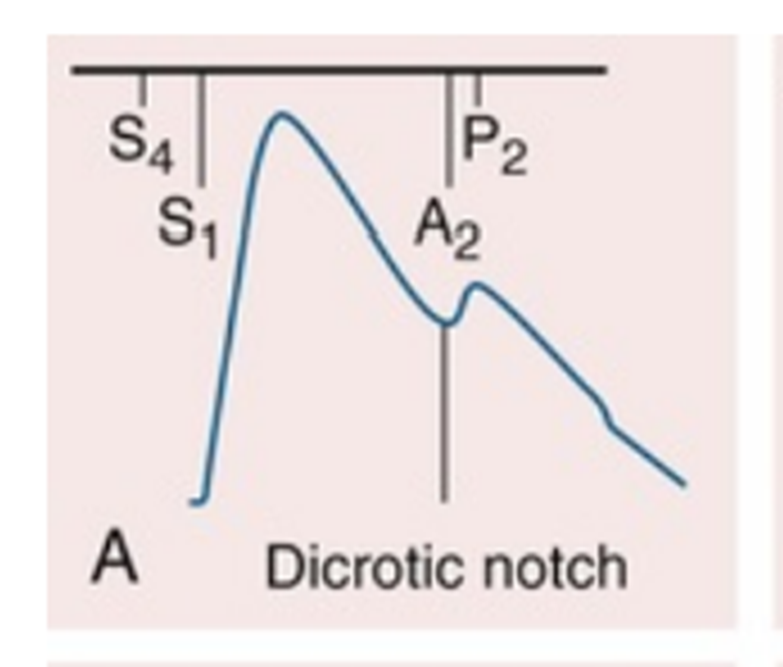 [Speaker Notes: IVRELAXATION]
PULSE WAVE AS IT MOVES TOWARDSPERIPHERY
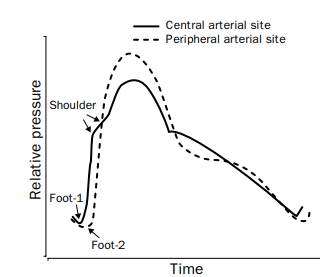 Upstroke velocity & amplitude increases
Short systolic upstroke time
Anacrotic notch disappears
Lower dicrotic notch
[Speaker Notes: Peripheral arteries are not used to assess the contour
But can be used to assess pulsus paradoxus & alternance.
Area under the curve is preserved
SBP INCR
DBP & MEAN BP DECR. 
The moment-to-moment transmural arterial pressures are widely different.]
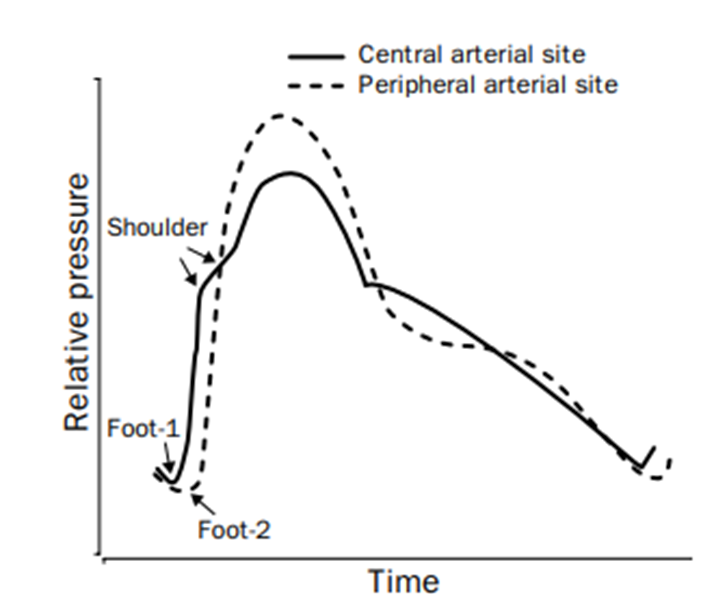 CENTRAL ARTERY (AORTA)
PERIPHERAL ARTERY (BRACHIAL)
Steep upstroke
Disappearance of anacrotic notch
Sharp incisura is replaced by a smoother and latter dicrotic notch, f/b dw
Upstroke has a rounded dome
Anacrotic notch on ascending limb
Descending limb has incisura f/b dicrotic wave
REASON FOR THE CHANGE FROM CENTRAL TO PERIPHERY
Damping
Due to summation of forward-and backward traveling waves at each location
Different rates of transmission of various componants
Difference in distensibility & caliber of arteries
Changes in the vessel wall
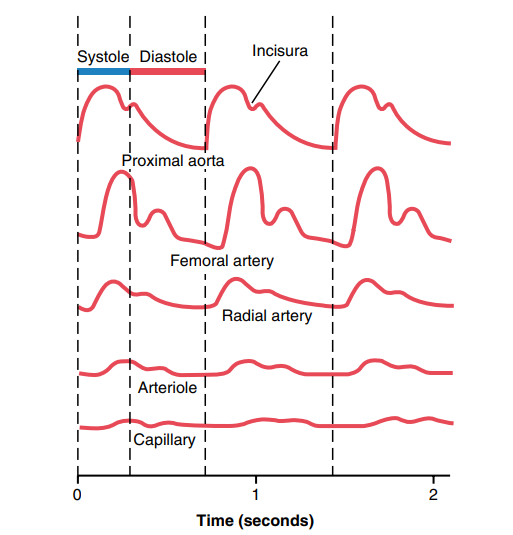 DAMPING
Occurs in the smaller arteries, arterioles & capillaries. 
Due to: 
            (1) resistance to blood flow
            (2) compliance of the vessels
Only when the aortic pulsations are extremely large or the arterioles are greatly dilated, capillary pulsations can be observed
[Speaker Notes: SMALL AMOUNT OF BLOOD FLOW FORWARD AT THE PULSE WAVE FRONT TO DISTEND THE NEXT SEGMENT OF THE VESSEL
GREATER THE RESISTANCE, MORE DIFFICULT.
THE MORE COMPLIANT A VESSEL, GREATER THE QUANTITY OF BLOOD REQUIRED AT THE PULSE WAVE FRONT TO CAUSE AN INCREASE IN PRESSURE.]
TIME LAG FROM CARDIAC CYCLE
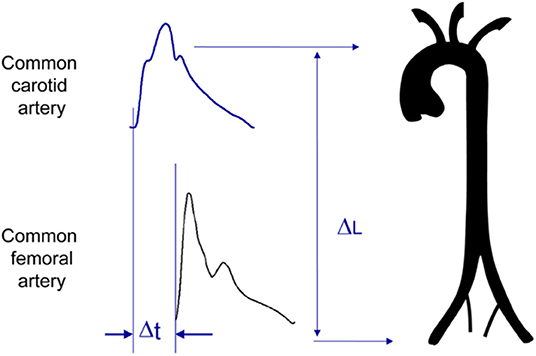 CAROTID : 40 MSEC
BRACHIAL : 60
RADIAL : 80
FEMORAL : 75
EXAMINATION OF PULSE
WHICH ALL PULSES CAN BE EXAMINED…… ?


RADIAL
BRACHIAL
CAROTID
FEMORAL
POPLITEAL
DORSALIS PEDIS
POSTERIAL TIBIAL
FACIAL
SUPERFICIAL TEMPORAL ARTERY

                                                           COMPARE BILATERALLY
[Speaker Notes: RADIAL : tip of index, middle and ring fingers
 
CAROTID : RT thumb for LT carotid. Terminates at C4 level at the upper border of thyroid cartilage. Best felt in the lower half of the patient’s neck. Rotating the neck slightly towards the examiner, relaxes SCM.

Against anterior tubercle of the transverse process of c6 vertebra, known as carotid tubercle

Pressure exerted down back and medially in the angle between the SCM and clavicle]
[Speaker Notes: DPA – NOT PALPABLE IN 2%.]
GRADING OF PULSE
GRADE  0 - Absent pulse
GRADE  1 - Feeble
GRADE  2 - Palpable but diminished
GRADE  3 - NormaL
GRADE  4 - High volume/bounding
DESCRIPTION OF PULSE
[Speaker Notes: Bruit over artery
Fundus examination
Allens test]
A. RATE … SLOW, NORMAL OR FAST
TACHYCARDIA
BRADYCARDIA
SINUS TACHYCARDIA

PHYSIOLOICAL
PHARMACOLOGICAL
EPI, ISOPROTERENOL, EPHEDRINE, 
ATROPINE, ALCOHOL, NICOTINE, CAFFEINE
PATHOLOGICAL
HF, MI, MYOCARDITIS, SHOCK, PE
FEVER, THYROTOXICOSIS, ANEMIA,
HEMORRHAGE, HYPOXIA

TACHYARRHYTHMIA
 AF, AT, SVT
SINUS BRADYCARDIA
PHYSIOLOGICAL
PHARMACOLOGICAL
BETA BLOCKER, PROPAFENONE,
LITHIUM
PATHOLOGICAL
IWMI, VASOVAGAL, SA BLOCK, 
POST CARDIAC TRANSPLANT MYXODEMA, RAISED ICP, 
HYPOTHERMIA, OBSTR JAUNDICE,
ENTERIC FEVER, SEPSIS, CHAGAS D/S 
FAGOT SIGN
BRADYARRHYTHMIA
CHB , 2ND DEGREE AVB
[Speaker Notes: COUNT OVER 30 SECS TO 1 MINUTENORMAL 60/MIN TO 100/MIN]
B. RHYTHM …. REGULAR/IRREGULAR
REGULARLY IRREGULAR PULSE
IRREGULARLY IRREGULAR PULSE
REGULAR PULSE
SINUS
PSVT
JUNCTIONAL RHYTHM
ATRIAL TACHY WITH FIXED BLOCK
ATRIAL FLUTTER WITH FIXED BLOCK
VT
V BIGEMINY
V TRIGEMINY
2ND DEGREE HB
SINUS ARRHYTHMIA                                            WITH PHASIC VARIATION 
            (RESP & NON RESP) 
            (DIGITALIS TOXICITY)
AF
 FLUTTER WITH  VARYING BLOCK                                         
 MULTIFOCAL VPC 
 MAT
[Speaker Notes: Ventricular premature complex - large pause following the premature beat.
Atrial premature complex - short pause following two beats]
C. VOLUME …. LOW, NORMAL OR HIGH
[Speaker Notes: BEST…. CAROTID


 AMPLITUDE AUGMENTED… DECREASED ARTERIAL COMPLIANCE (WALL THICKENING,  
              SYSTEMIC VASOCONSTRICTION)]
D. CHARACTER & CONTOUR
BEST……CAROTID
The palpable pulse reflects the merging of the antegrade pulsatile flow of blood and the propagated pulse returning from the periphery.

The contour depends on :
STROKE VOLUME
EJECTION VELOCITY
VASCULAR COMPLIANCE
SYSTEMIC RESISTANCE
[Speaker Notes: CAROTID ART CONTOUR ALMOST SIMILAR TO THE CENTRAL AORTIC PULSE]
SPECIFIC CONDITIONS
PULSUS PARADOXUS  : 
        Term coined by Adolph kussmaul in 1873

Marked inspiratory fall in sbp by
               > 10 mmhg           

Exaggeration of a normal physiological phenomenon

Associated conditions : 
       1) Cardiac tamponade
       2) Constrictive pericarditis
       3) Severe chf
       4) RV infarct
       5) Asthma
       6) Emphysema
       7) Obesity, Pregnancy
       8) Pulm embolism	
       9) SVC obstruction
[Speaker Notes: PULSUS NORMALIS AGGRECANS
We can hear HS, cant feel the pulse
Rt = VC extra thoracic & RA intra.
LT= PV & LA intrathoracic
Inspiration  only VENOCAVO-ATRIAL gradient increases. 
VENTRICULAR INTERDEPENDANCE, PHASIC CHANGES IN BLOOD FLOW TO VENTRICLES]
MEASURING PULSUS PARADOXUS…..
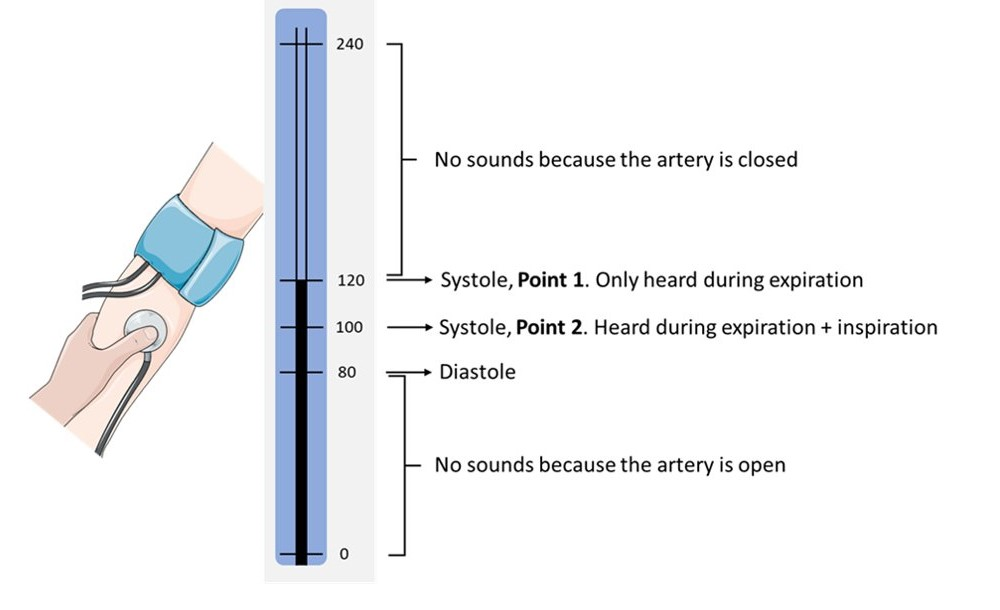 1) CARDIAC TAMPONADE                                                  2)  CONSTRICTIVE PERICARDITIS
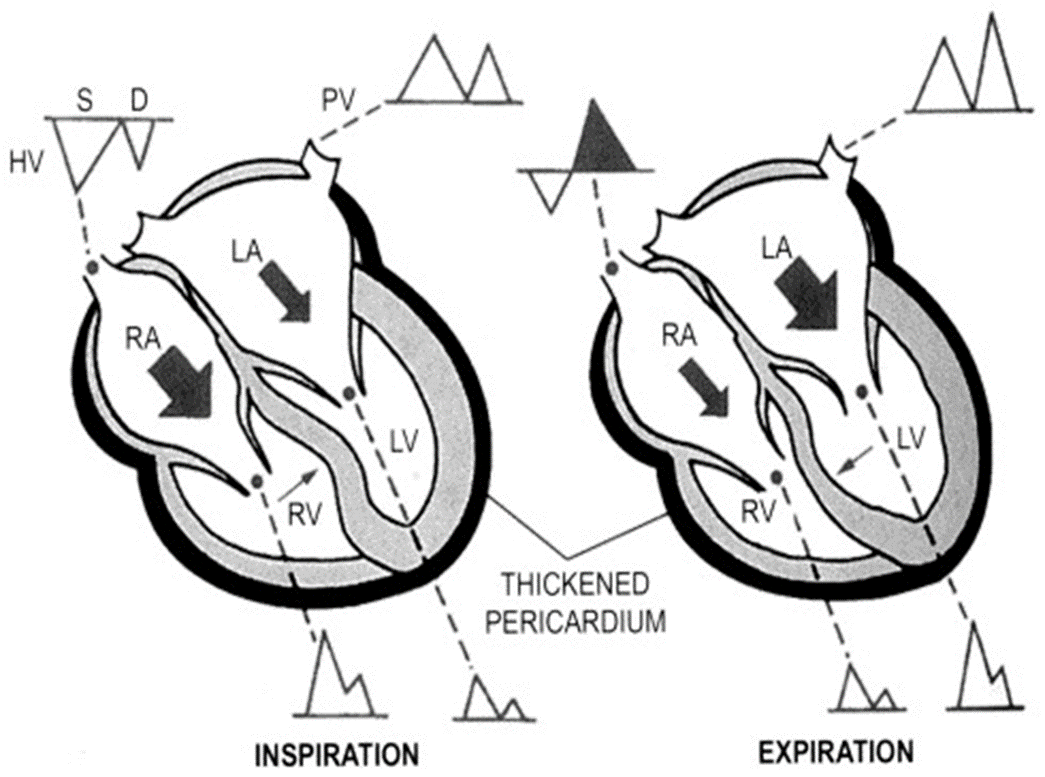 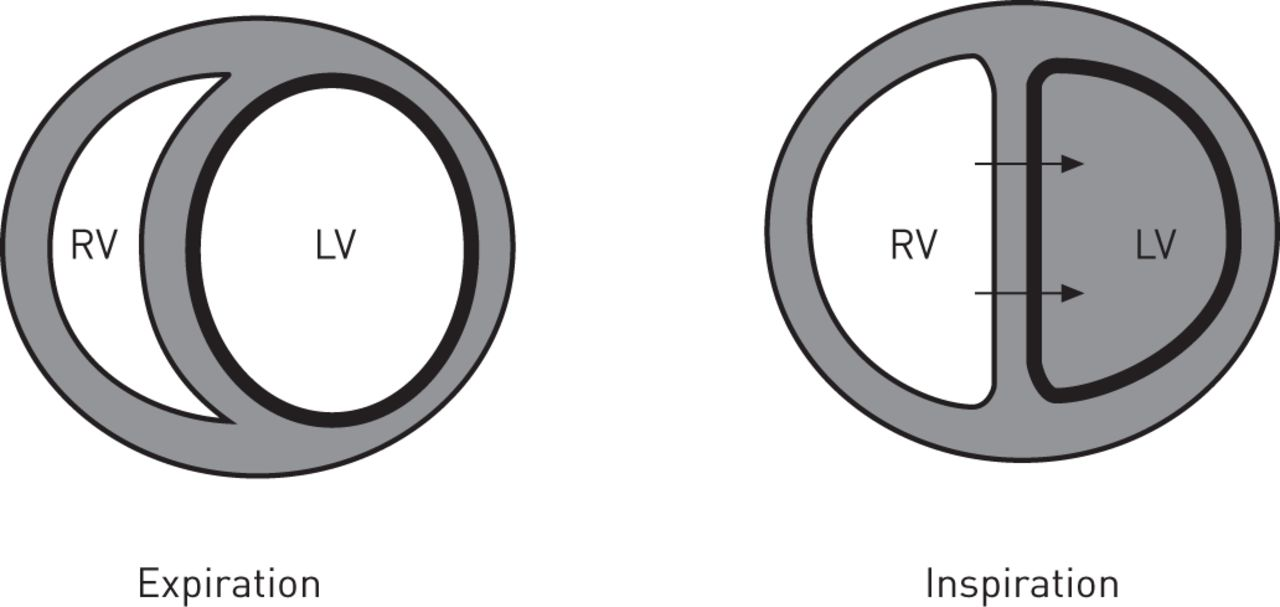 [Speaker Notes: Tamponade effect, Poor ventricular diastolic filling.
thickened pericardium will prevent the normal decrease in pressure from reaching the ventricles; thus, the normal drop in filling pressures will be blunted]
3) ASTHMA & EMPHYSEMA
Pulsus paradoxus with modest fall (<15mmhg)
Not palpable


4) OBESITY 
Increased work of breathing & ITP fluctuation
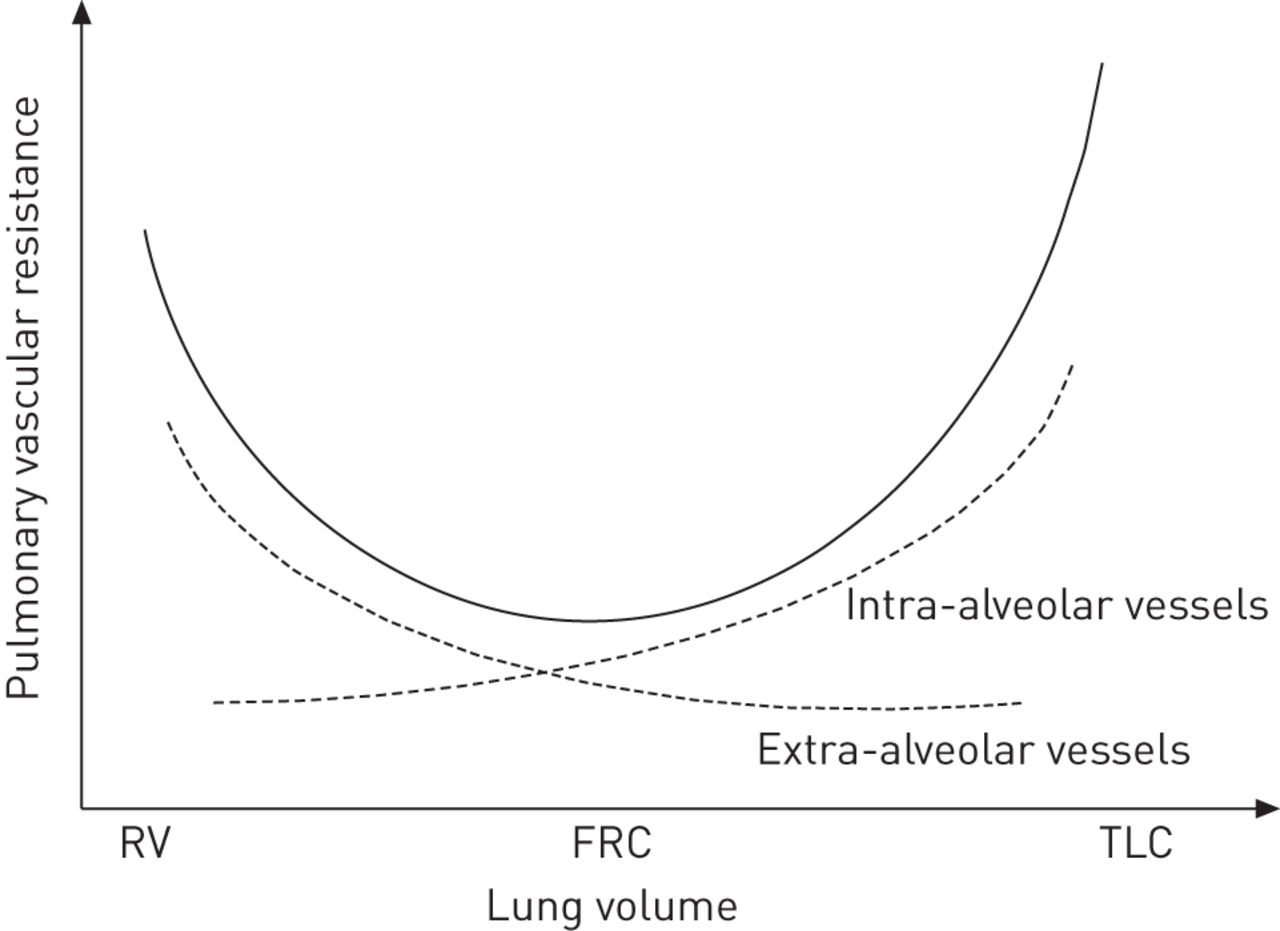 [Speaker Notes: 3) SEVERE CHF 
Heart is pulled inferiorly during insp, raises intrapericardial pressure & diminishes venour return


HUGE FALL IN ITP. left ventricular transmural pressure is the sum of the intracavitary pressure minus the negative intrathoracic pressure generated during inspiration.
As the left ventricle contracts during inspiration, against negative intrathoracic pressure. This increases left ventricular wall stress and afterload and effectively decreases systolic aortic pressure.
INCR. INTRAVASC VOLUME OF PULM VESSELS
v.interdependence.
right ventricular afterload increase.
No change in PP in COPD, asthma
reduced left ventricular preload 
Increased left ventricular afterload]
REVERSE PULSUS PARADOXUS :

              Increase in SBP with inspiration

HOCM
Isorhythmic atrioventricular (AV) dissociation
Intermittent positive pressure ventilation (IPPV)
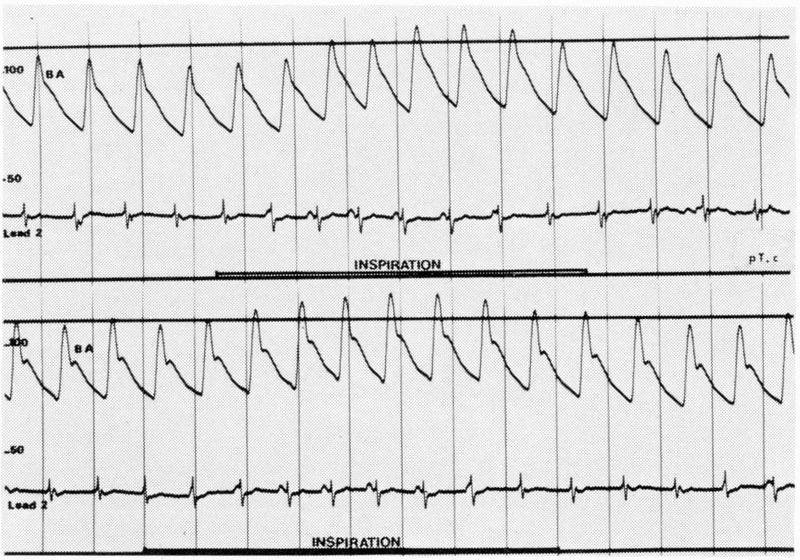 [Speaker Notes: P BEFORE QRS IN INSP. & P MARCHES INTO QRS DURING EXP. = INCREASE CO IN INSP. + ITP IN INSP. 

In EXP sinus rate is slow, In INSP. Sinus node takes over]
PULSUS PARVUS :

Slow rising     low volume
Best…carotid
Severe AS , heart failure

PULSUS TARDUS :

Late peaking, near to S2
Best...Simultaneuos auscultation and carotid palpation
In fixed LVOT obstruction
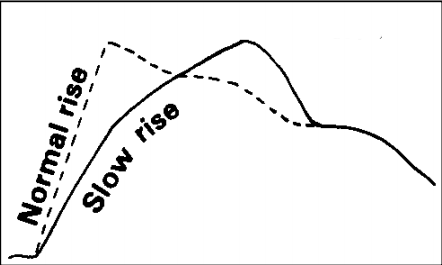 [Speaker Notes: SLOW RAISING PULSE : GRADIENT OF 70 MMHG ACROSS AV]
ANACROTIC PULSE : 

Pulsus parvus et tardus with accentuation of anacrotic notch 
Slow upstroke
Delayed peak, small volume
In severe AS
 Severe the stenosis earlier the anacrotic notch
Aortic Stenosis
  Absence of a tap 
  a gentle lift/push
                          
Thrill… left carotid than right
Lag btw apical & carotid impulse …. valve area of <1 cmsq
 AS with normal rate of rise in carotids
                Mild AS
                Severe atherosclerosis
                Supravalvular AS, CoA
                HOCM
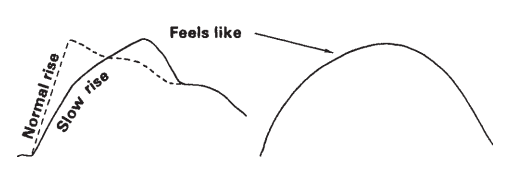 [Speaker Notes: IN SEV. ATHEROSCLEROSIS…DUE TO INABILITY OF NONCOMPLIANT AORTA TO EXPAND SLOWLY.

Associated MS, AR]
Mild ASSupravalvular  ASRate of rise & BP are more on right than left                          COANDA SIGN          COANDA EFFECT
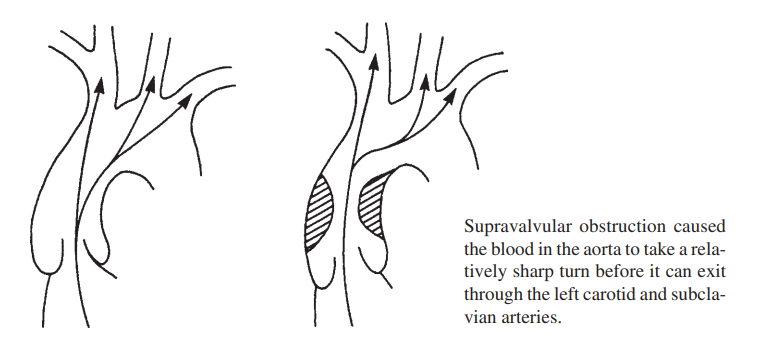 WATER HAMMER PULSE (PULSUS CELER) :
              COINED BY THOMAS WATSON
              DUE TO : 
DIASTOLIC RUNOFF – AR, PDA, AP WINDOW, RSOV TO RT SIDE, AV FISTULA
     CCHD - TA WITH TRUNCAL RUN OFF TO PA/TRUNCAL 
               INSUFFICIENCY
               PULM ATRESIA WITH AP COLLATERAL                     
              TOF WITH AP COLL. / PDA / AR / AFTER BT SHUNT
REFLEX VASODILATION
RAPID RUN OFF FROM PERIPHERY
NORMAL VOLUME COLLAPSING PULSE :  MR VSD
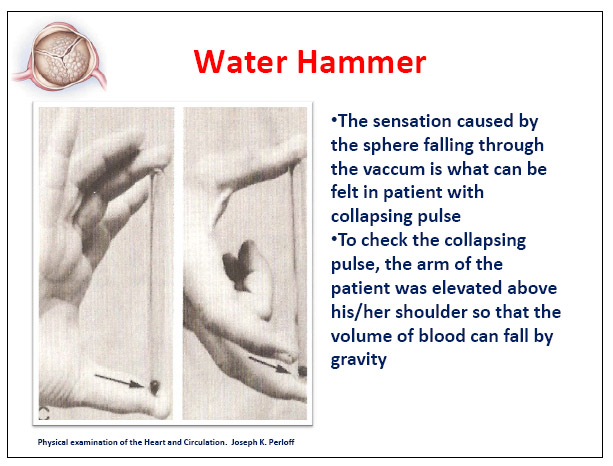 [Speaker Notes: REFLEX VASODILATION MEDIATED BY CAROTID BARORECEPTORS 	 DUE TO LARGE STROKE VOLUME 
RAPID RUN OFF FROM PERIPHERY DUE TO REDUCED SYSTEMIC VASCULAR RESISTANCE

PALPATED USING PALMAR SURFACE OF FINGERS, HAND RAISED ABOVE HEAD
ARTERY BECOMES MORE IN LINE WITH AORTA]
JERKY PULSE :
BRISK UPSTROKE, TAPING
VOLUME NORMAL
NORMAL DOWNSTROKE
IN HCM
Aortic Regurgitation 

Degree of decrease in DBP is proportional to severity
Severe AR is not common if BDP > 60 mmhg.
A DBP </=50 always indicate a major degree of aortic incompetence
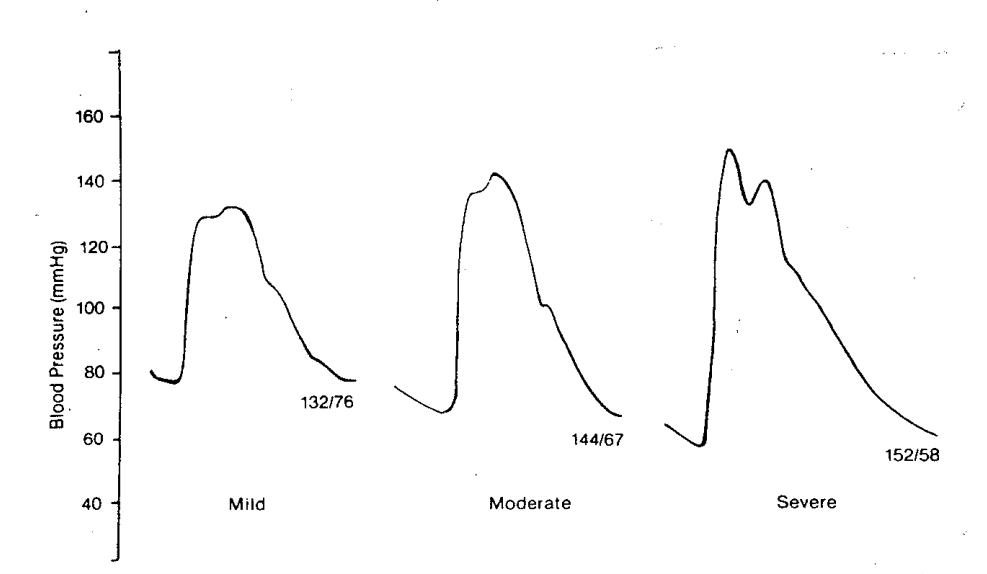 [Speaker Notes: LARGE LV STROKE VOLUME GIVES A RAPID UPSTROKE. F/B SUDDEN FALL OFF IN LATE SYSTOLE GIVING A COLLAPSING PULSE NATURE
DBP : POINT OF MUFFLING OF KOROTKOF SOUND]
PERIPHERAL SIGNS OF AR
DE MUSSETS SIGN -  HEAD BOBBING
LIGHT HOUSE SIGN    
LANDOLFIS SIGN
QUINKES SIGN
MULLERS SIGN
CAROTID SHUDDER
CORRIGANS PULSE
JULIANS SIGN : PULSATION OF RETINAL VESSELS
MINERVINI’S SIGN : STRONG LINGUAL PULSATIONS
LOGUE’S SIGN : PULSATION OF STERNOCLAVICULAR JUNCTION, WHEN AR IS ASSOCIATED WITH AORTIC DISSECTION
[Speaker Notes: DENNISONS : CERVICAL PULSATIONS]
BISFERIENS : 2 PEAKS
LOCOMOTOR BRACHIALIS
HILLS SIGN (SBP DIFFERENCE >20)
PISTOL SHOT FEMORALIS
TRAUBES SIGN
DUROZIES MURMER
PALFREY’S SIGN : PISTOL SHOT SOUND OVER RADIAL
ROSENBACHS SIGN
GERHARDTS SIGN
DENNISONS SIGN
[Speaker Notes: Dennisons sign  pulsatile cervix]
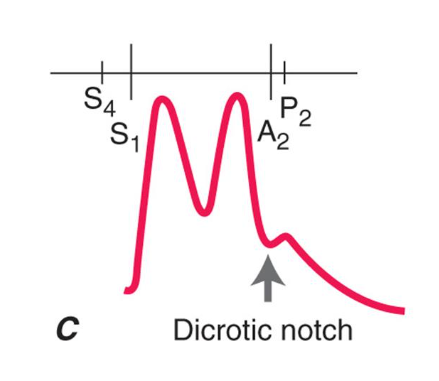 PULSUS BISFERIENS : 
  In AS + AR , the stenotic componant permits a jet, lateral to which pressure falls (bernoulli phenomenon), leads to dip in pulse, with secondary positive wave - tidal wave. 



In HOCM , Rapid upstroke of PW , slow upstroke of TW
  k/a SPIKE & DOME PATTERN
                ALSO SEEN IN,
SEVERE AR
AS WITH AR
HOCM
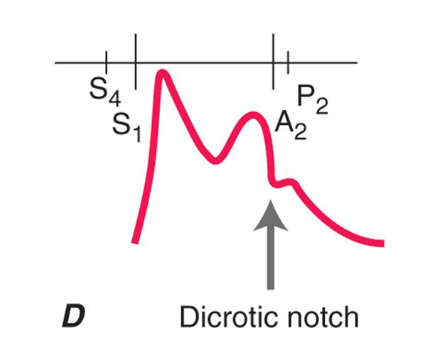 [Speaker Notes: HOCM, OBSTRUCTION IN LATER SYSTOLI DUE TO SAM]
PULSUS BIGEMINI :

 Disorder of cardiac rhythm
 Normal beat f/b ectopic beat
 Reduced diastolic filling
 In digitalis toxicity
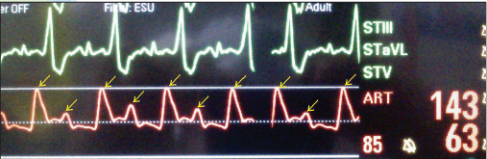 PULSUS ALTERNANS :

 First described by TRAUBE in 1872
 Alterations in the amplitude of pressure pulse
 Alterations in the pulse volume
 Better felt in radial artery
 Usually S3 (+)

 Inflate BP cuff above SBP, slowly deflate. Initially korotkof sound is heard only for every alternate beats, later its audible for each beat.

DUE TO

LV FAILURE
FAILURE OF ELECTROMECHANICAL COUPLING
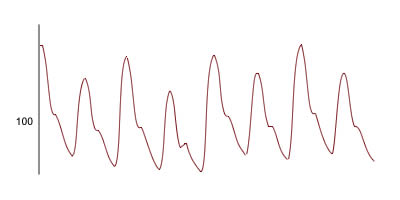 [Speaker Notes: DUE TO ALTERATIONS IN THE CONTRACTILE STATE OF MYOCARDIUM.
Ca LOADING & UNLOADING THEORY.
NOT TO BE CONFUSED WITH ELECTRICAL ALTERNANCE.]
TYPES OF PULSUS ALTERNANS 

PARTIAL – Involve either RV (in PE) or LV (in AS)
TOTAL – Weak beat is not percieved / involve both RT & LT heart
CONCORDANT – Simultaneous alternans of RT & LT ventricle
DISCORDANT – Alternating atlernans of RT & LT ventricle

PRECIPITATING EVENTS
MI, DCM
Pulm embolism
Severe AS / PS with failure
Severe AR with LVF after AVR
Intracoronary contrast injection
Transient RVOTO during balloon dilatation of PS
Rapid atrial pacing
PVC
DICROTIC PULSE :

        1 systolic & 1 diastolic beat
      Requirements :   low PVR
                                     Hypotension

                           CCF
                         IABP
                         HYPOVOLUMIC SHOCK
                         POST AVR
                         CT
                         SEPSIS
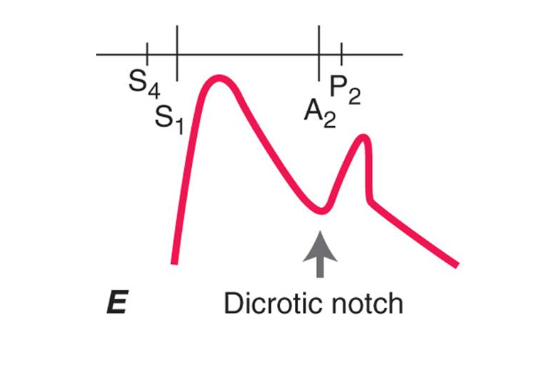 [Speaker Notes: WHEN THE REFLECTED WAVE MEETS THE ORIGINAL WAVE EARLY.]
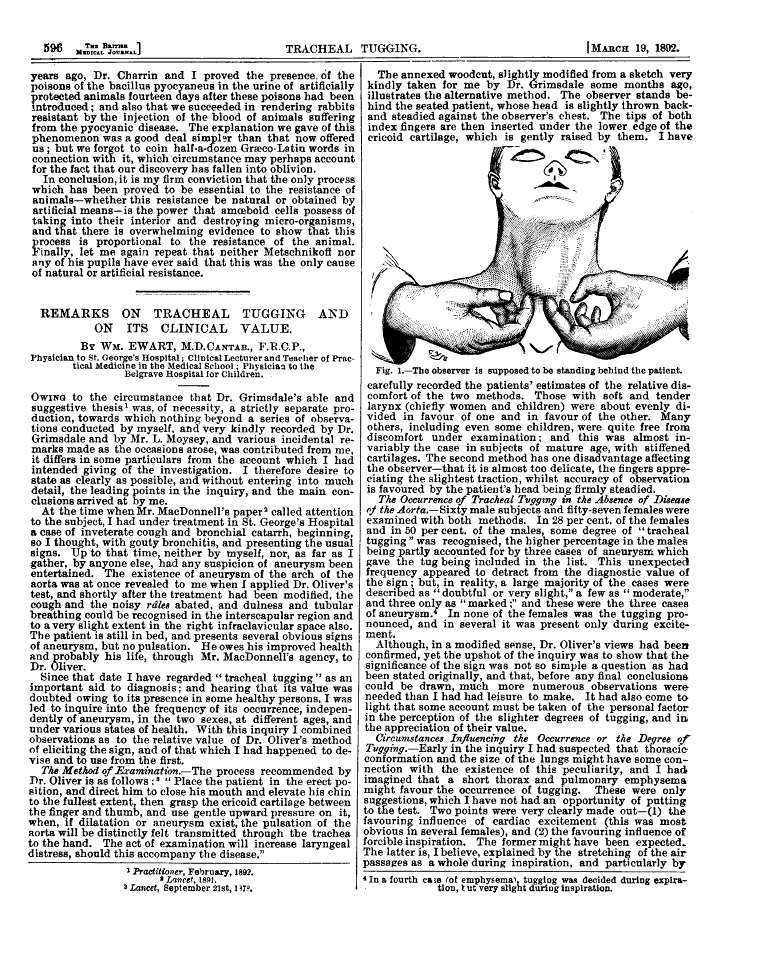 AORTIC ARCH ANEURYSM

TRACHEAL TUG SIGN (OLIVER SIGN)

CARDARELLI’S SIGN
[Speaker Notes: OLIVER : "Place the patient in the erect position, and direct him to close his mouth, and elevate his chin to the fullest extent, then grasp the cricoid cartilage between the finger and thumb, and use gentle upward pressure on it, when if dilatation or aneurism exist, the pulsation of the aorta will be distinctly felt transmitted through the trachea to the hand. This act of examination will increase laryngeal distress should this accompany the disease

Laryngotracheal tube pulsation felt with leftward laryngeal displacement, related to aortic arch dilatation and aneurysms]
D. SYNCHRONOUS….OR NOT
RADIORADIAL DELAY

 Slow rate of rise & delayed peak
 Seen in :
Aortoarteritis
Thrombormbolism
Cervical rib
Scalenus anticus syndrome
Anomalous RT subclavian artery
Aberrant radial artery course
Aortic dissection
RADIOFEMORAL DELAY :

Slow rate of rise & delayed peak
Delay & low volume
Seen in 
CoA
Occlussive d/s of aortoiliac bifurcation/common iliac/ext iliac artery
Supravalvular AS

CoA WITHOUT RFD :

CoA with Supravalvular AS
CoA with MR
CoA + BAV with AS / AR
Pseudocoarctation
PULSE DIFICIT

APEX PULSE DEFICIT OF > 10 bpm S/O AF


UNEQUAL CAROTIDS

Aortoarteritis
Aortic aneurysm
Atherosclerosis, atheroembolism
Supravalcular AS
UNEQUAL FEMORALS:

 Dissecting aneurysm
 CoA
 Pseudoxanthoma elasticum
 Hypoplastic ext iliac artery
E. VESSEL WALL…. IS IT SOFT/HARD? …. TOO EASILY ROLLABLE UNDER THE FINGER?
Soft , normal
Thickened, chord like - severe atherosclerosis OSLER SIGN
Due to MONCKEBERG’S SCLEROSIS of arteries
Degenerative d/s
Calcification of media of small & medium arteries
Arteries of ul, ll, renal & coronary arteries
X-ray :  “rail-tracking” appearance
Pseudo HTN should be ruled out
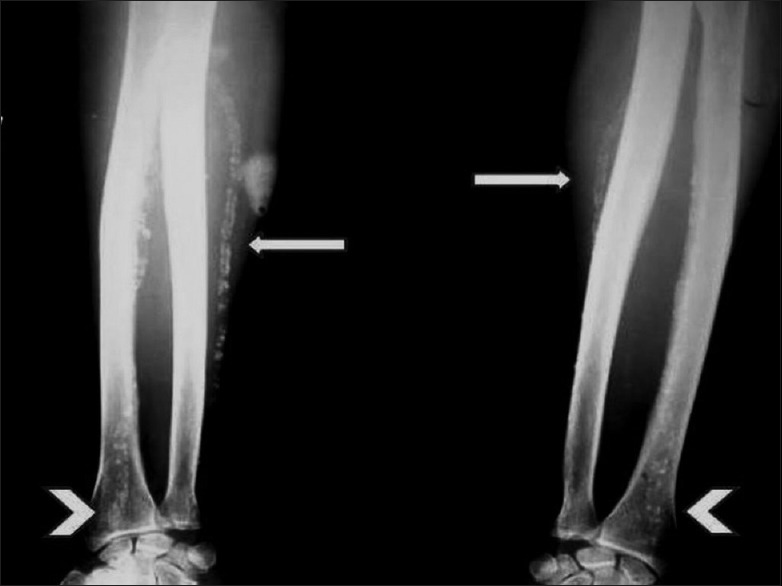 [Speaker Notes: Palpable but PULSELESS, RADIAL artery even with BP cuff inflated to supra systemic range.

M. Different from atherosclerosis where the intimal layer is involved resulting in narrowing of the lumen.]
DEGENERATIVE CHANGES
PULSE WAVE CHANGES WITH AGING
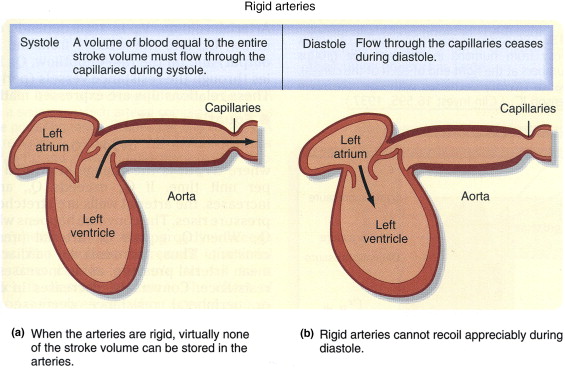 Tidal wave height increased 
Incisura height increased
Longer systolic upstroke time
Dicrotic wave amplitude & duration decreases

TW taller than PW
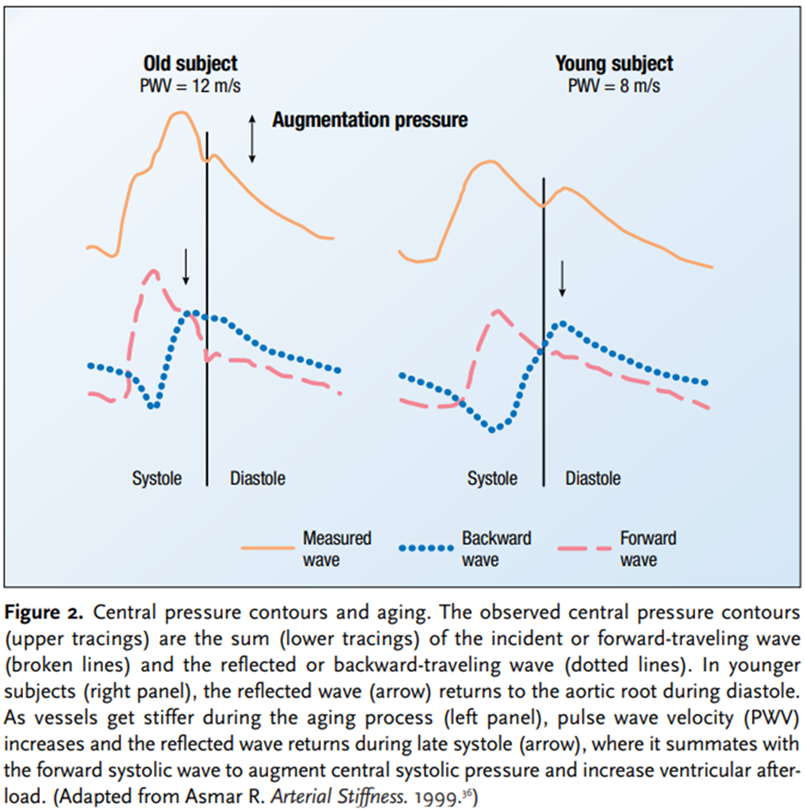 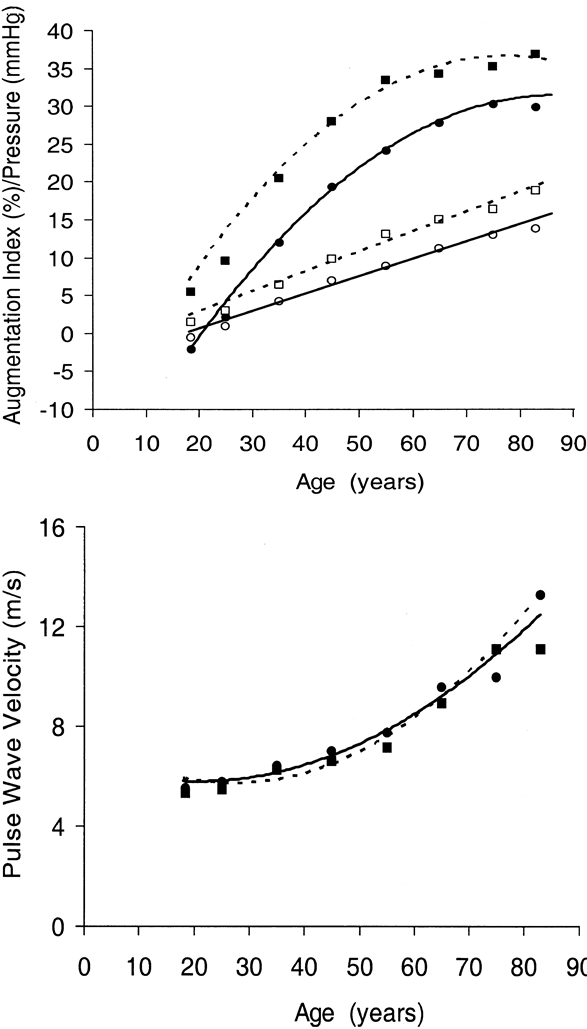 [Speaker Notes: B. AUG PRESSURE---OPEN 
CIRCLE& LINE….. MALES
DOTTED LINE & SQUARE… FEMALES]
PULSE WAVE VELOCITY
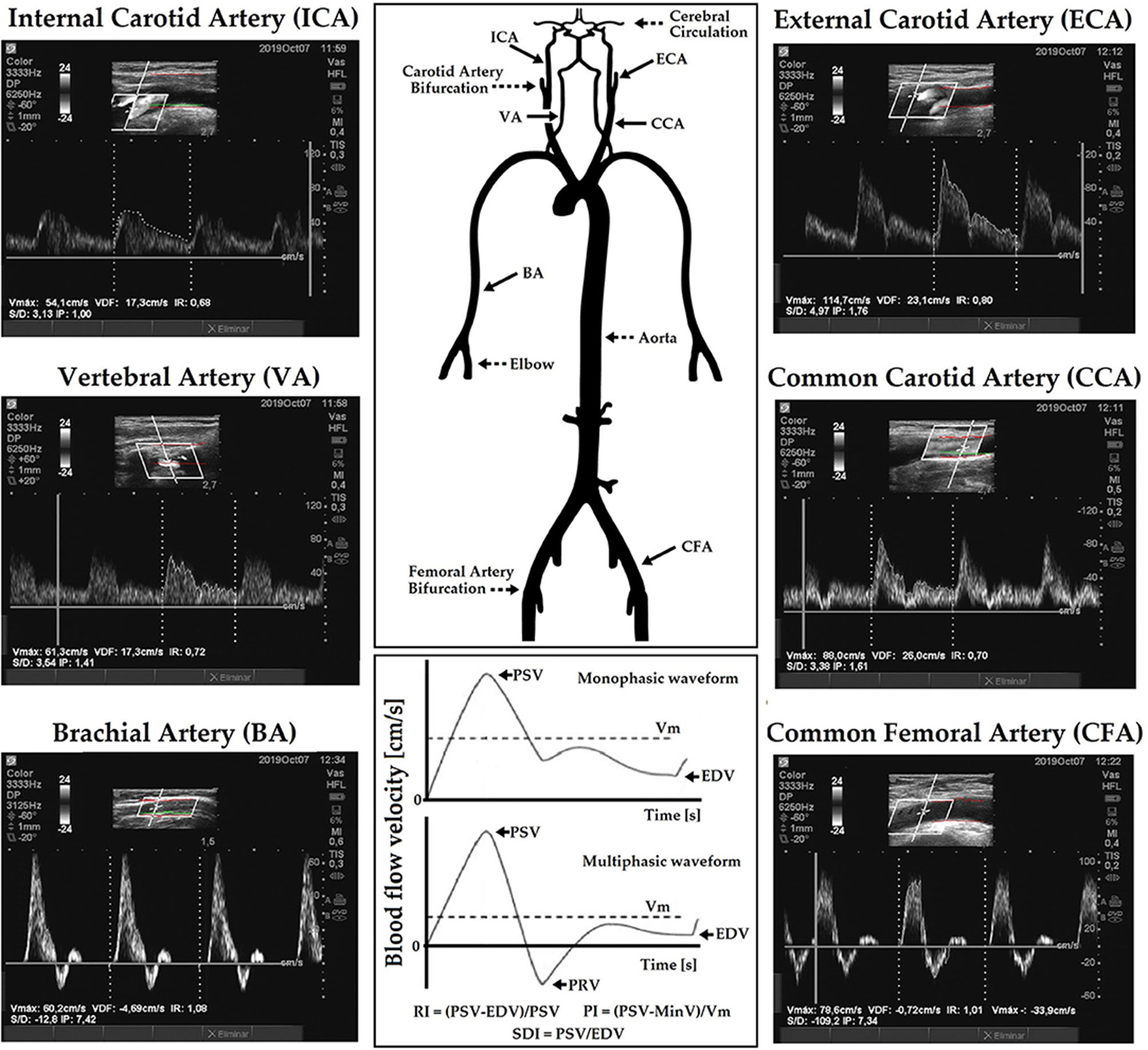 To measure distensibility and stiffness of the aorta and proximal vessels
  (Related to the stiffness & compliance)
To evaluate the vascular effects of both vasoactive substances and antihypertensive drug therapy
Increase with aging, hypertension, renal failure
THANK YOU
THANK YOU